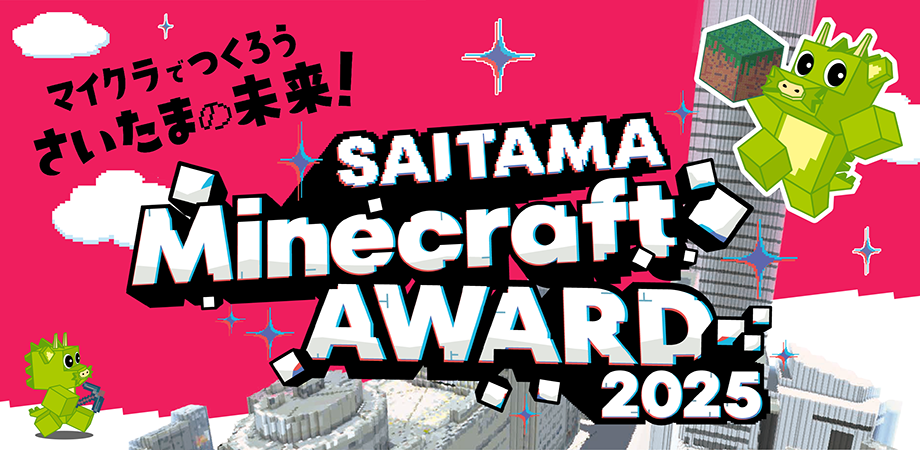 ここに作品タイトルを入れる
ここに作成者名を入れる
作品の場所
作品として活用した場所（●●駅周辺、建物名など）の説明
制作前、制作後が比較できるスクリーンショット
審査の視点：テーマ性

テーマをワールドの中で表現できているか。テーマについて何を考えて、どのようなコンセプトで作品を作ったか、説明の中でしっかりと伝えられているか。
テーマについて何を考えて、どのようなコンセプトで作品をつくったかの説明
説明内容が伝わる作品のスクリーンショット
[Speaker Notes: （テーマ性を評価するスライド）]
審査の視点：課題探求力

テーマを踏まえたまちの課題について、さいたま市に関する情報収集を⾏って適切に設定できているか。どのように考えてどのような課題を設定したか、説明の中でしっかりと伝えられているか。
自身で考えたコンセプトを実現するにあたって、さいたま市にどのような課題があるかの説明
どのように情報収集し、どのように考えて課題を設定したかの説明
説明内容が伝わる参考画像や、作品のスクリーンショット
[Speaker Notes: （さいたま愛を評価するスライド）]
審査の視点：課題解決への貢献度

設定したまちの課題に対応した作品になっているか。課題に対する解決策をどのように考えて作ったか、説明の中でしっかりと伝えられているか。
自身で設定した課題に対する解決策の説明
説明内容が伝わる作品のスクリーンショット
[Speaker Notes: （技術力を評価するスライド）]
審査の視点：独創性・未来志向

⾃由な発想で、他の作品にはない⾃分だけの要素やポイントがあるか。さいたま市がもっとシンカしていく未来志向な作品になっているか。
他の作品にはない、自分の作品だけの特別な要素や大事なポイントの説明
どのような未来をイメージしながら作品をつくったかの説明
説明内容が伝わる作品のスクリーンショット
[Speaker Notes: （独創性を評価するスライド）]
審査の視点：作品完成度

全体の統一感、詳細な部分までのこだわりなど作品全体としての完成度や総合的なクオリティが高いか。
作品の全体としてどのようなことを意識して作成したか、こだわりポイントは何かの説明
説明内容が伝わる作品のスクリーンショット
[Speaker Notes: （作品完成度を評価するスライド）]
おわりに
ここまでの内容以外にアピールしたい点
参加した感想
など